2022 Regular Session of the Alabama Legislature
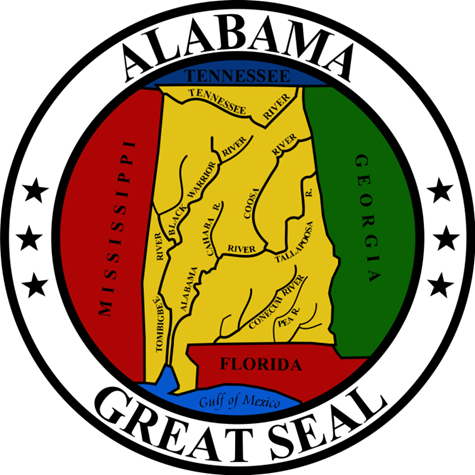 Bill Poole, Director of Finance
January 11, 2022
State Budget Process
September – Process begins with revenue estimating
November 1st – Agencies submit budget requests
Executive Budget Office staff receive and analyze requests
November/December – Meetings with agencies to discuss their budget requests, discussion of priorities with Governor Ivey, and formulating early drafts of the budgets
Follow up meetings with agencies as necessary
Governor Ivey meets with legislative leadership for input on policy matters
Budgets are finalized and prepared in the last week before the Regular Session begins
Revenue Estimates and Economic Assumptions
Alabama’s economy remains resilient:
Alabama’s Unemployment Rate is currently 3.1%
Nationwide Unemployment Rate is currently 3.9%
2023 Budget – Governor’s Proposal
General Fund

Total Proposed FY2023 Budget
$2.718 billion

1.52% increase over FY 2022
2023 General Fund Budget
Priorities:
Investments in services for children with severe emotional, behavioral, and mental health issues
Investments in mental health services and crisis centers
Investments in services for veterans and seniors
Funding for correctional facilities maintenance and construction
Funding for one-time construction projects* for public health and public safety 
Investments in technology infrastructure*
Preparation for future economic downturns*

*Funding via Supplemental FY22 Appropriations and FY23 Budget Proposal
2023 Budget – Governor’s Proposal
Education Trust Fund

Total Proposed FY2023 Budget
$8.3 billion

$627 million increase over FY 2022
2023 Education Trust Fund Budget
Priorities:
Investments in Pre-K, after-school and summer school programs, and day care
Investments in opportunities for math and science students and teachers
Funding to provide access to teacher professional development opportunities
Expanding school-based access to mental health services
Investments in ACCS , including prison education, dual enrollment, and modernizing career tech equipment
Minimum of 6.5% operations and maintenance increase for public colleges and universities
Preparation for future economic downturns
2023 Budget – Governor's Proposal
In both the State General Fund and the Education Trust Fund:

Focus on sustainability
Addressing one-time needs
Not utilizing carryover balances for ongoing expenses
Preparing for the expected future economic downturns with careful, thoughtful allocations of funds
2022 Regular Session of the Alabama Legislature
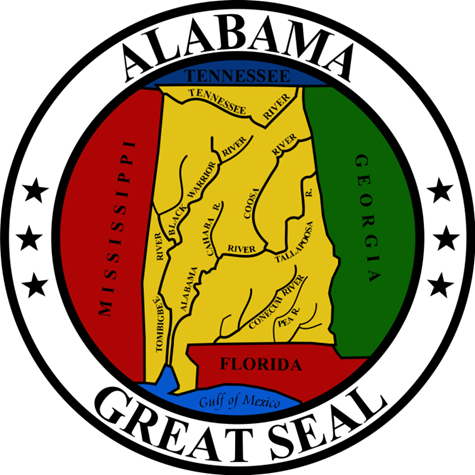 Bill Poole, Director of Finance
(334) 242-7160
Bill.Poole@finance.alabama.gov